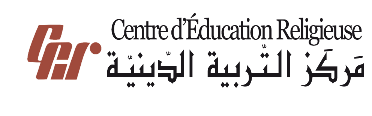 مَركَزُ التَّربِيَّةِ الدّينِيَّةرهبانيّة القلبين الأقدسين
يُقَدِّمُ كِتابَ الأساسيَّ السّابع
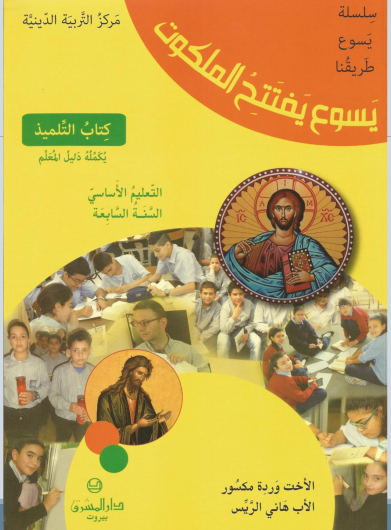 اللِّقاءُ العاشر
سأعطيك مفاتيح السّماوات
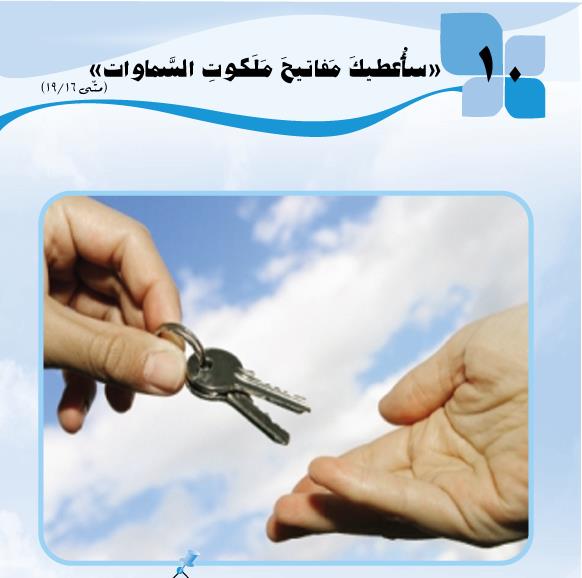 سَلام المَسيح أَصدِقائي...شو رح نعمل اليوم؟
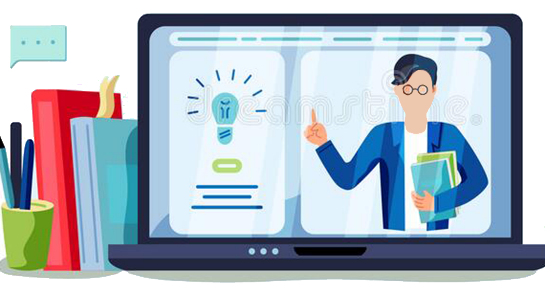 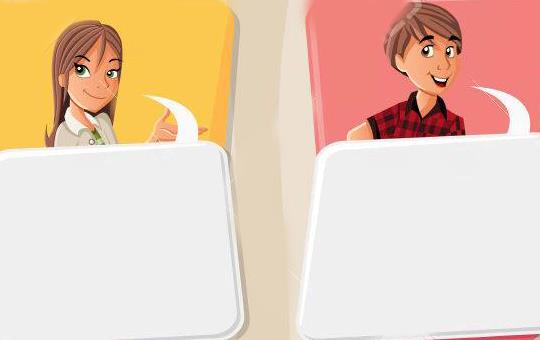 نتنبّه إنّو الكنيسة قايمة عالإيمان بيسوع يلّي افتَتَح المَلكوت مَع تلاميذو وأشرَك بُطرُس بِعملو ووصّاه يثبّت إخوتو.
نُعبّر عن عَن أهميَّة شخصيَّة بُطرُس والسُّلطان يلّي وُهِب لَإلو لِبناءِ المَلَكوت.
أَصدقائي!
لمين الإنسان ممكن يسلّم مفاتيحو؟ يعني مفاتيح بيتو؟
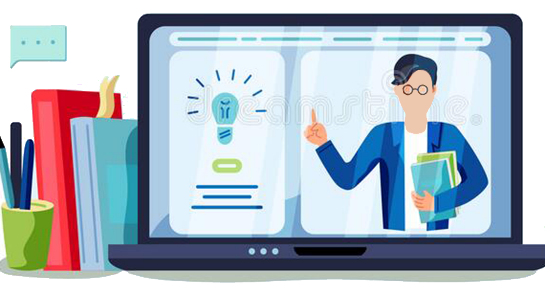 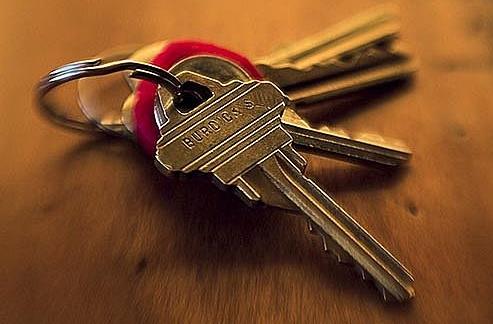 لأقرب المقرّبين، للعيلة، ليلّي منوثق فيهن
بتعرفوا لمين سلَّم يسوع مفاتيح المَلكوت وشو قلّو؟
خلّونا نسمع شو بيقلنا الكتاب المقدّس
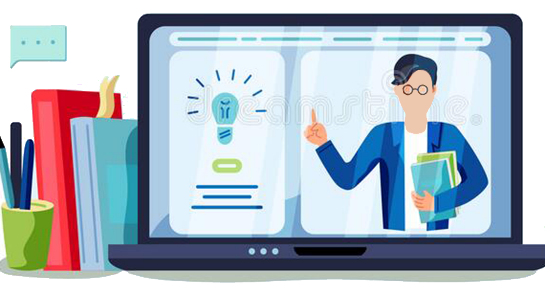 بطرس يشهد بلاهوت المسيح 
(متى 16/ 13 ـ 20)
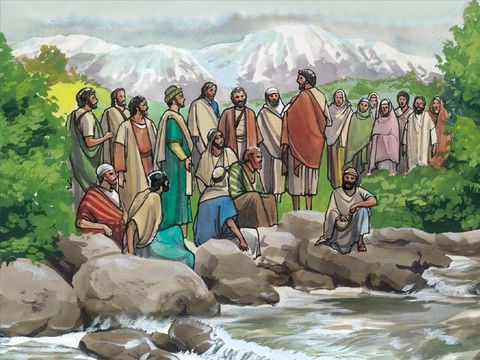 جَاءَ يَسُوعُ إِلى نَواحِي
 قَيْصَرِيَّةِ فِيْلِبُّسَ
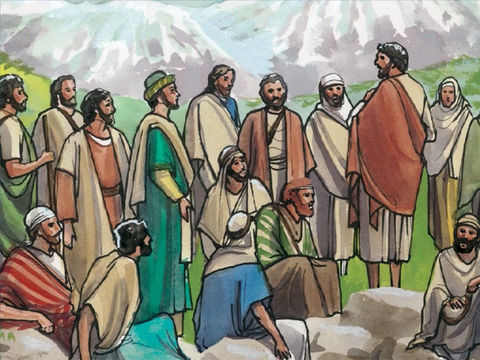 فسأل تلاميذَه:
مَنْ يَقُولُ النَّاسُ إِنِّي أَنَا
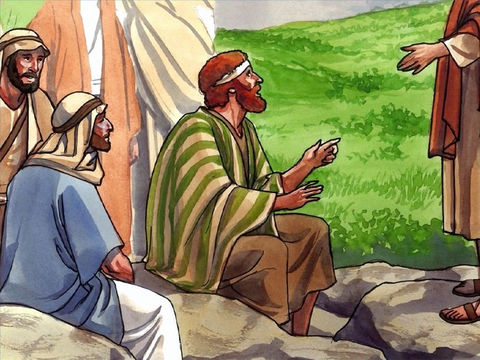 فقَالُوا:
بَعْضُهُم يَقُولُون: يُوحَنَّا المَعْمَدَان؛ وآخَرُون: إِيْليَّا؛ وغَيْرُهُم: إِرْمِيَا أَو أَحَدُ الأَنْبِيَاء
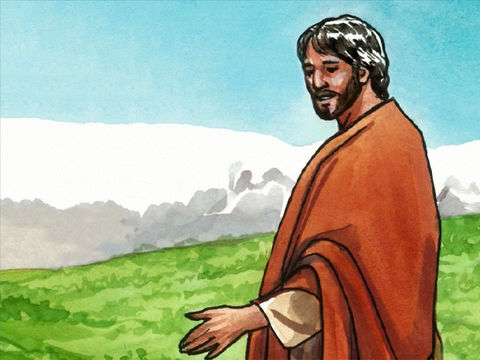 فقَالَ لَهُم:
وأَنْتُم مَنْ تَقُولُونَ إِنِّي أَنَا؟»
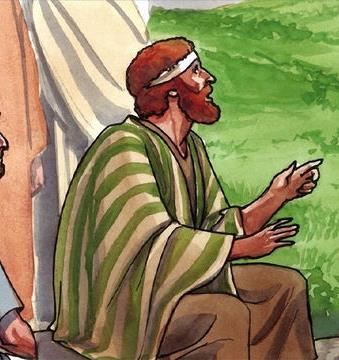 فأجاب سمعان بطرس:
أَنْتَ هُوَ المَسِيحُ ٱبْنُ اللهِ الحَيّ!
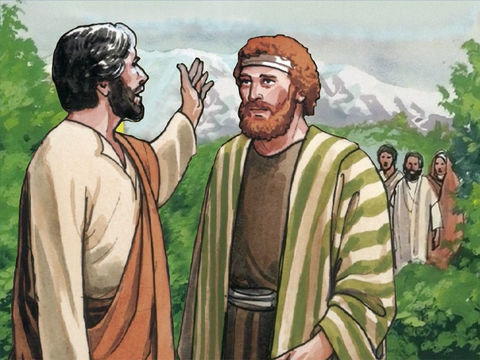 فقال له يسوع
طُوبَى لَكَ يَا سِمْعَانُ بنَ يُونَا! لأَنَّهُ لا لَحْمَ ولا دَمَ أَظْهَرَ لَكَ ذلِكَ، بَلْ أَبي الَّذي في السَّمَاوَات.
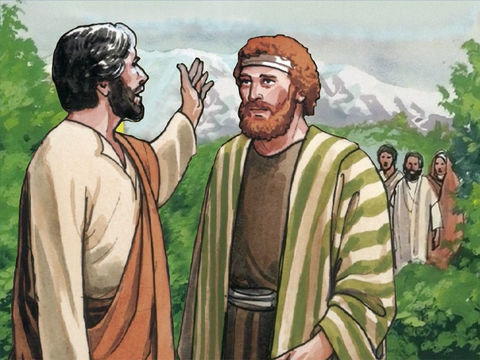 وأَنَا أَيْضًا أَقُولُ لَكَ: أَنْتَ هُوَ بُطْرُسُ، أَيِ الصَّخْرَة، وعلى هذِهِ الصَّخْرَةِ سَأَبْنِي بِيْعَتِي، وأَبْوَابُ الجَحِيْمِ لَنْ تَقْوى عَلَيْها
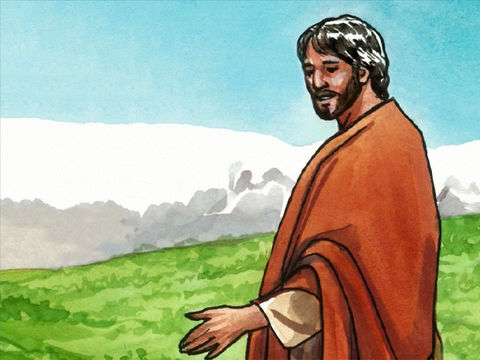 سَأُعْطِيكَ مَفَاتيحَ مَلَكُوتِ السَّمَاوَات، فَكُلُّ مَا تَربُطُهُ على الأَرْضِ يَكُونُ مَرْبُوطًا في السَّمَاوَات، ومَا تَحُلُّهُ على الأَرْضِ يَكُونُ مَحْلُولاً في السَّمَاوَات».
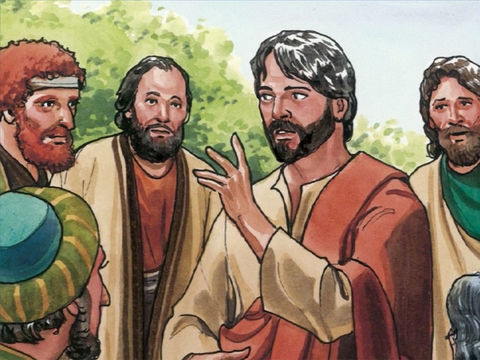 حينَئِذٍ أَوْصَى تَلامِيْذَهُ أَلاَّ يَقُولُوا لأَحَدٍ إِنَّهُ هُوَ المَسِيح.
وهلّق رح نِتْحاوَر سوا ت شُوف شو فهمْتُو من هَالمشهد وشُو حفظتو..رَكزُوا مْنِيح!
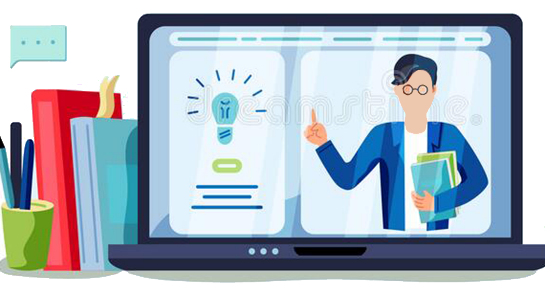 من هم الأشخاصُ الّذينَ تَحاوروا في هذا المشهد ومَن هُم الأشخاصُ الذّينَ تَمَّ ذِكرُهم ؟
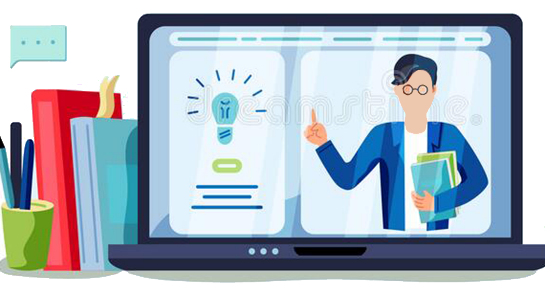 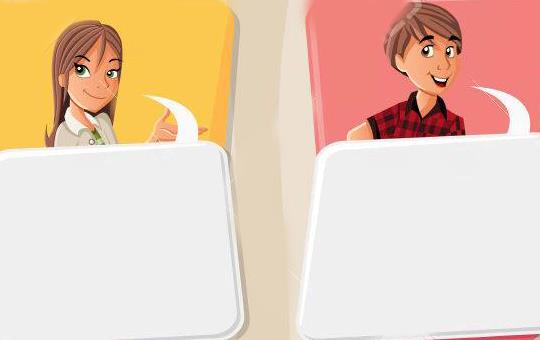 إيليّا، 
وإرميا
وأحَد الأنبياء.
يسوعُ والتّلاميذُ وبُطرس
يوحنّا المعمدان،
كيفَ عَرّفَ بُطرُس بيسوعَ 
وما أهميَّة ذلِكَ ؟
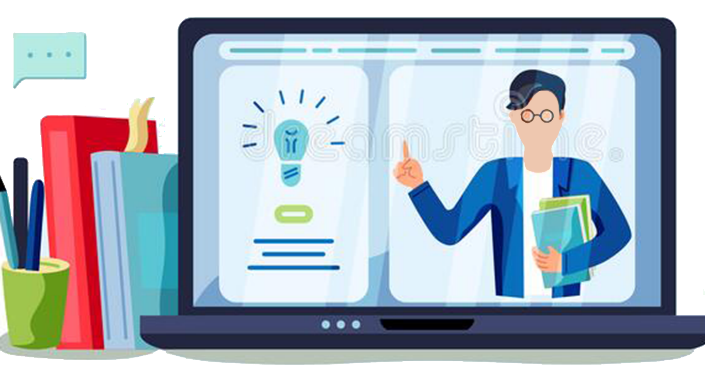 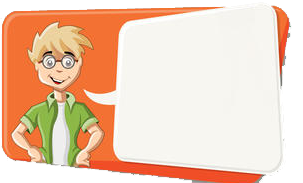 أعلَن بُطرُس أنّ يسوعَ هو المسيحُ ابنُ اللَّهِ الحيّ. وهذا يعني أنّ بطرس كشفَ سِرَّ المسيحِ الّذي بقيَ اكتشافه بطيئًا عندَ التّلاميذ على الرُّغمِ من أنّ يوحنّا المعمدان كان قد أعلَنَ "يأتي من بعدي من هُو أقوى مِنّي" (متّى 3/11)، وأنَّ الآبَ قال: "هذا هو ابني الحبيب“
أعلنَ يسوعَ المجيءَ القريبِ لملكوتِ اللَّه ودلَّ على علاماتِهِ ولكنّهُ في الوقتِ نفسهِ رفضَ أن يقولَ إنَّهُ المسيحُ ومنعَ الشياطين من إفشاءِ سِرّهِ (مرقس 1/34).  ولمّا أعلَنَ له بُطرس أنَّهُ المسيح أبدى ارتياحه. ومع ذلك خشيَ أن يُسيءَ التّلاميذُ الفَهمَ فيَرا فيهِ مسيحًا زمنيًا يُعيدُ المُلكَ إلى إسرائيل بِطردِهِ الرّومانيين. ولذلك نَراهُ يَنهي بُطرُس عن إعلانِ ما اكتشفه.
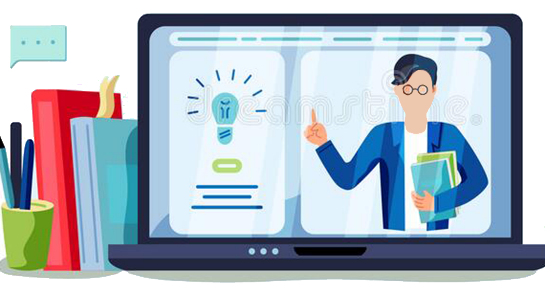 كيف عرَّف يسوعُ بِبُطرس وماذا يعني ذلِك ؟
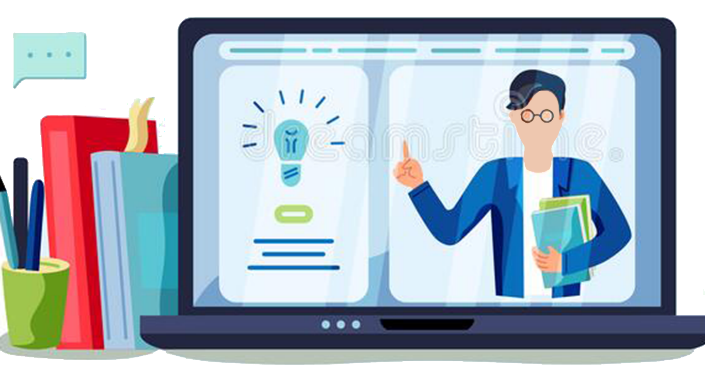 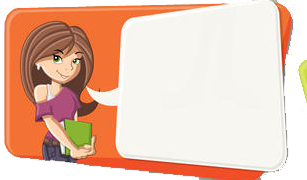 بعدما شَهِدَ بُطرُس للاهوتِ المسيح، قالَ لَهُ: "أنتَ الصّخر" وهذا يعني أنَّهُ لا وصولَ لنا إلى المسيحِ إلا من طريقِ الرُّسُل وعلى رأسهم بُطرُس الّذي سمّاه يسوعُ "صخرًا" كي يبني عليه كَنيستَه.
فدورُ بُطرُسَ في الكنيسة دورٌ هامّن عليهِ أن يُثبِّتَ إخوته في الإيمان (لوقا 22/32)، ولذلكَ لن يزولَ هذا الدورُ ما دامتِ الكنيسة.
ماذا عنى يسوعُ بتسليمِ بُطرسَ المفاتيح ؟
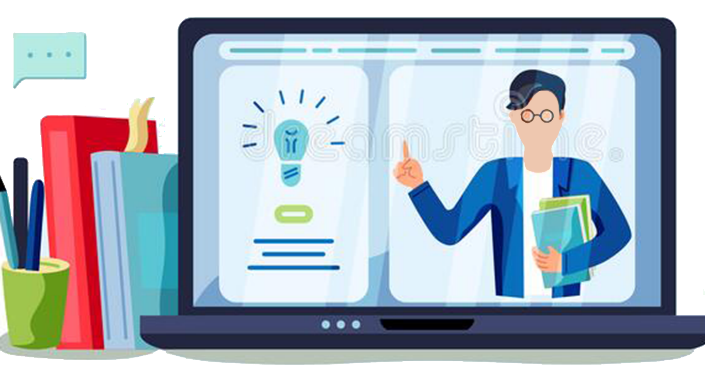 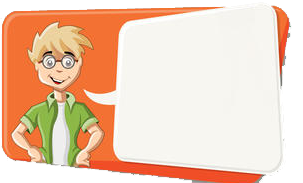 أنَّهُ أعطى بُطرُس سُلطةً نوعيَّة، "فَكُلُّ ما يربِطُهُ على الأرضِ يكونُ مربوطًا في السَّماوات، وكلُّ ما يَحلُّه على الأرض يكونُ محلولاً في السَّماوات". فسُلطة المفاتيحِ تعني سُلطةَ سياسةِ بيتِ اللَّه الّذي هُوَ "الكنيسة".
كيف تفتَحُ الكنيسةُ أبوابَ 
الملكوتِ للنّاس ؟
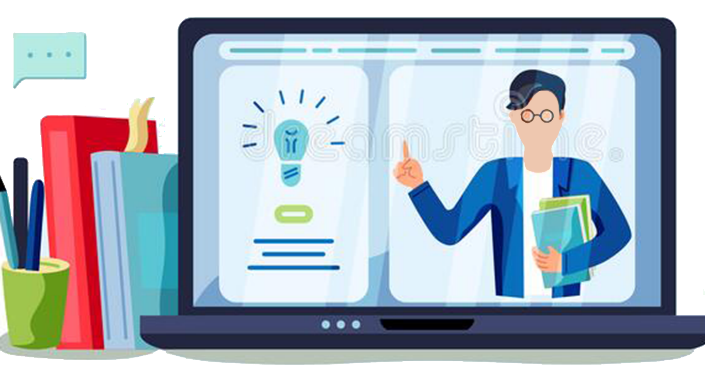 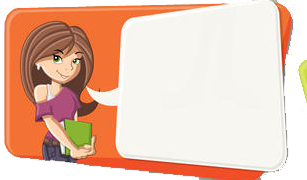 في كُلِّ ما تَفعلهُ للمؤمنين لا سيِّما الأسرار 
وسرّ التَّوبة
 تحديدًا.
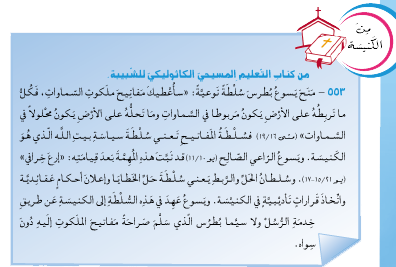 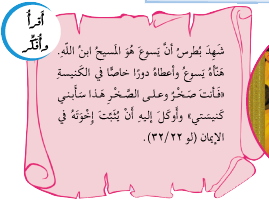 عصارة هاللقاء هيي
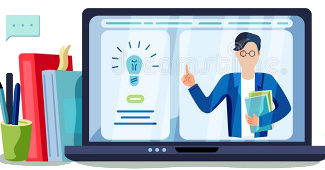 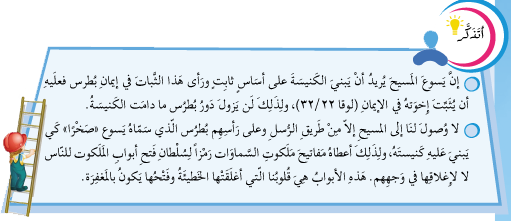 ومنِختُم لِقاءْنا اليَوم بِهالصَّلاة
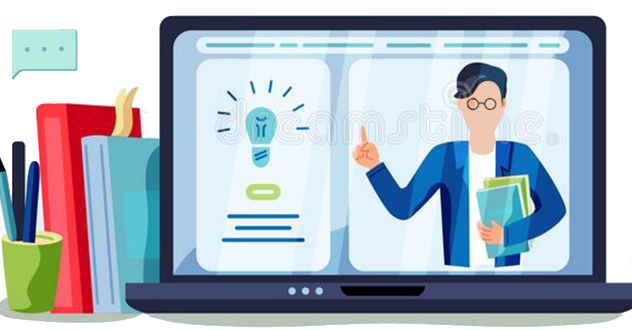 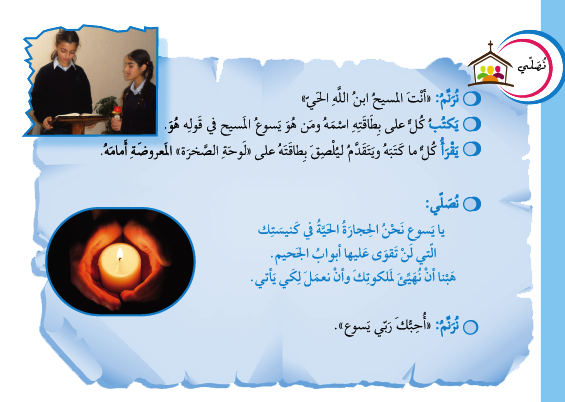 منِلتِقي الأسْبوع القادِم
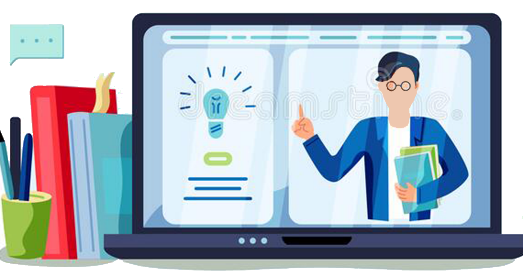